Substrait
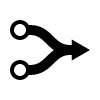 Rethinking DBMS Composability
substrait.io
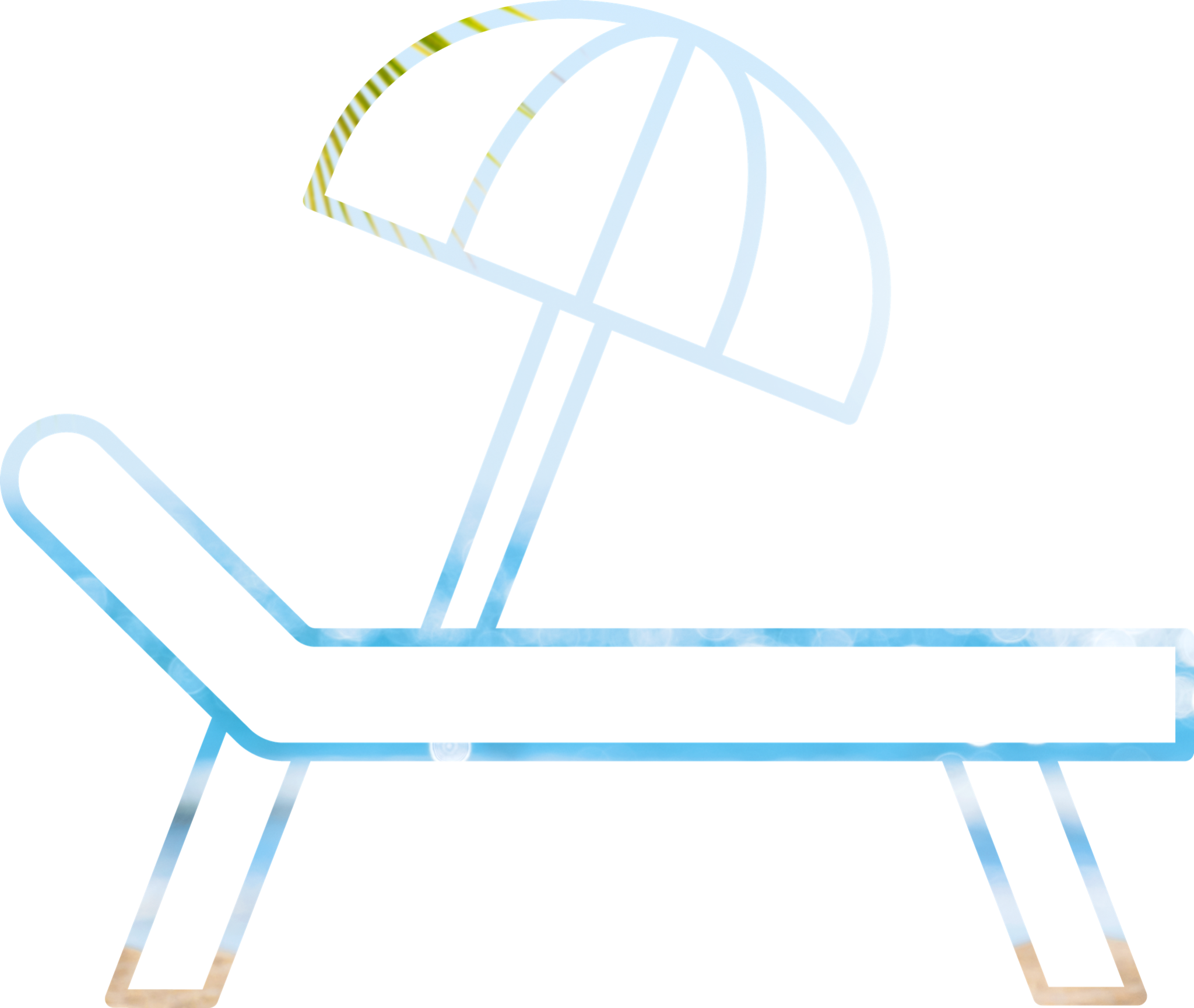 Who?
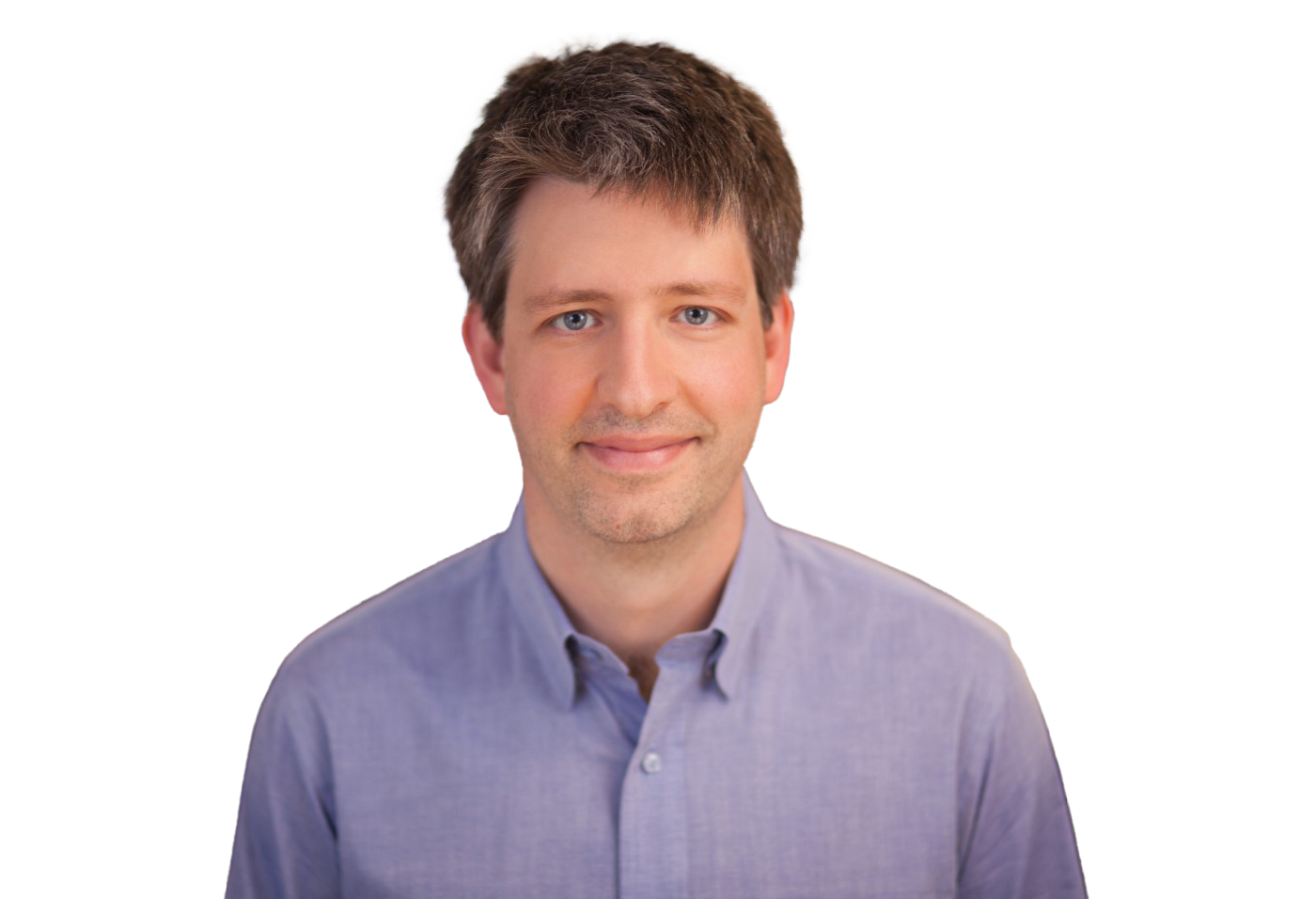 OSS
Substrait: Co-creator
Apache Arrow: Co-creator, Founding PMC Chair
Apache Calcite: Founding PMC member
Apache Drill: Co-creator, Founding PMC Chair
Commercial
Sundeck: CEO & Co-founder
Dremio: CTO & Co-founder
The world has changed
Data lock-in is disappearing
The coupling of API and compute is breaking down
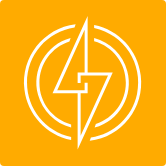 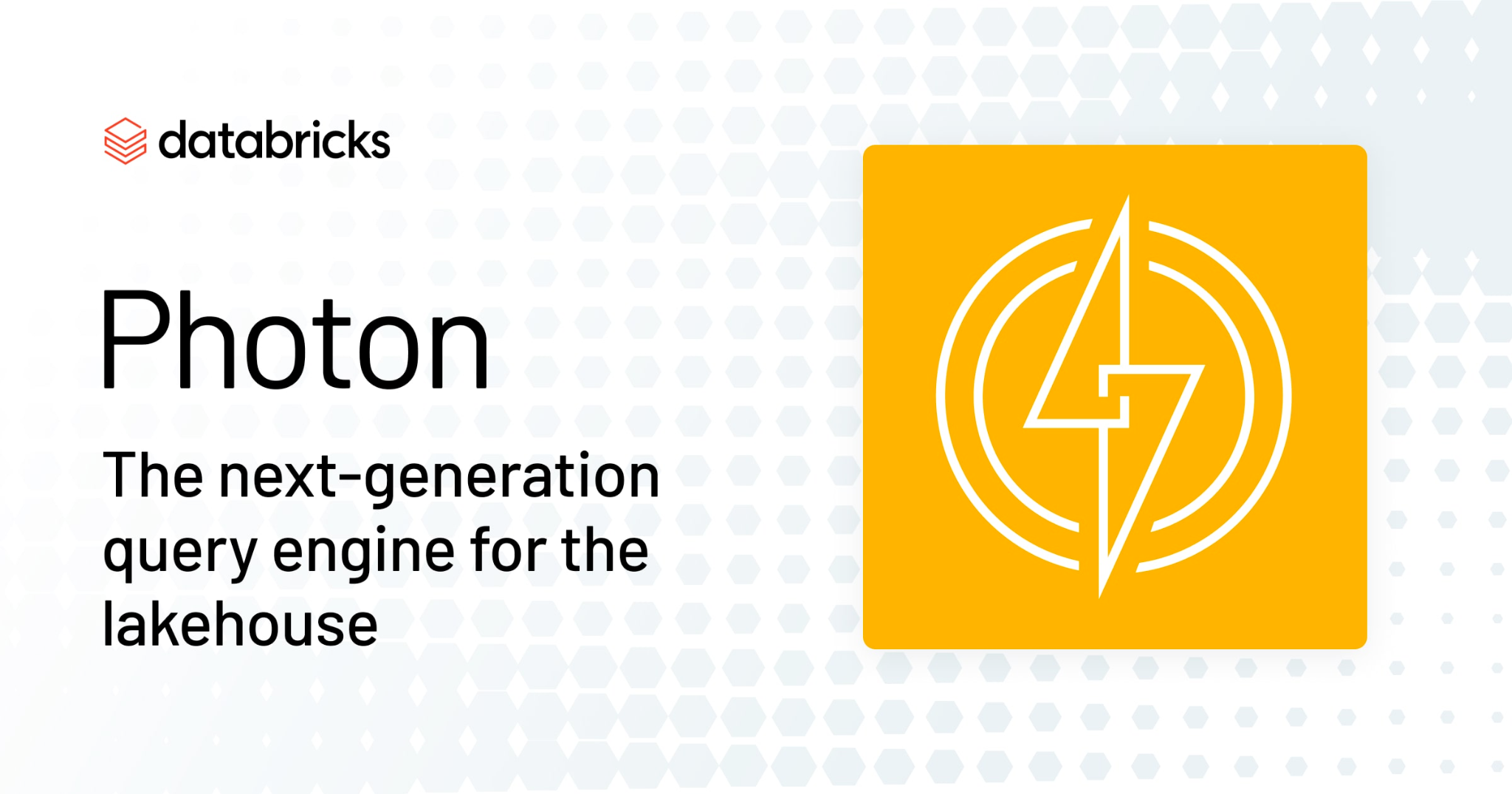 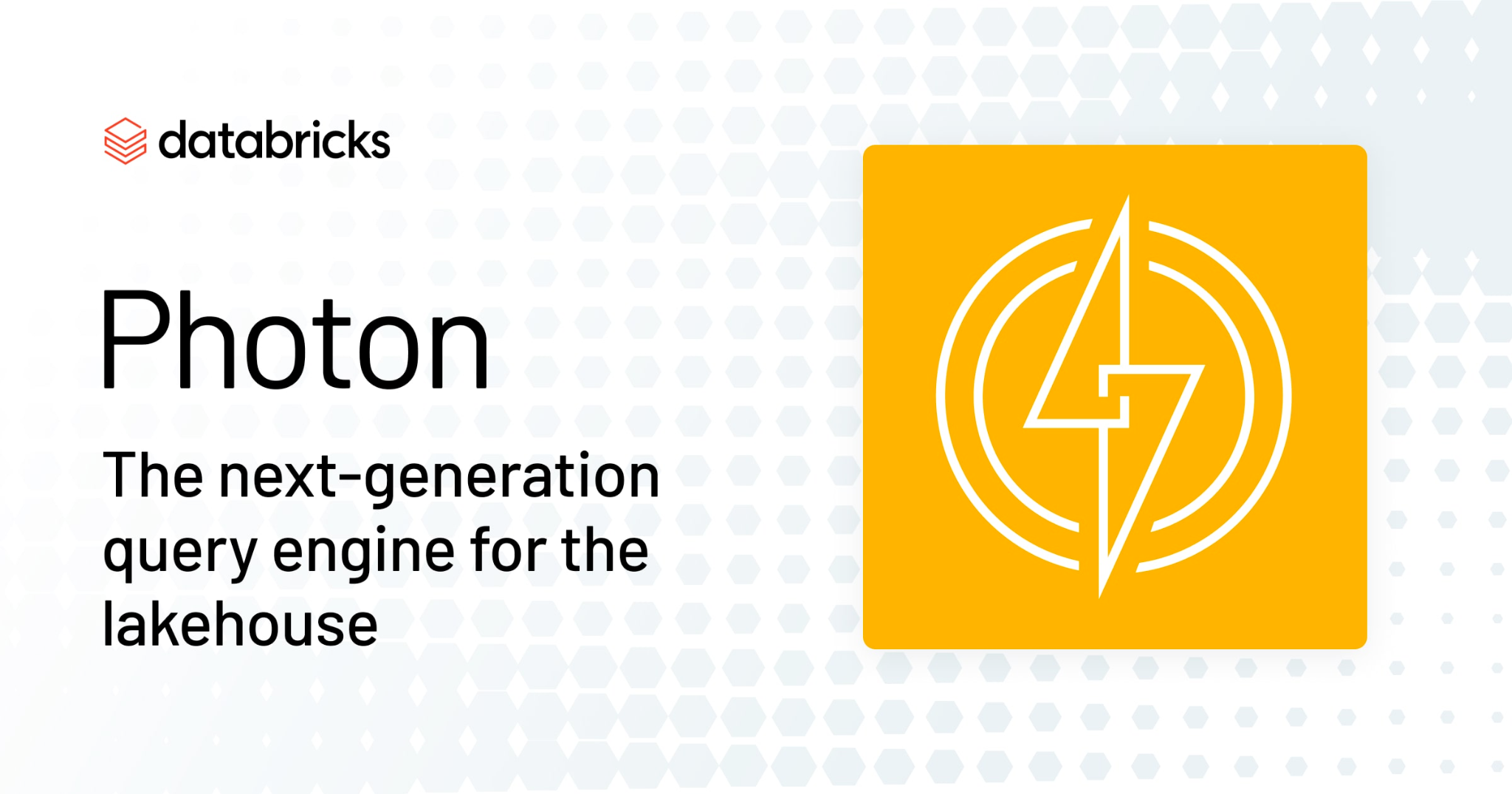 Cloud Storage as System-of-Record
Generic Compute Kernels
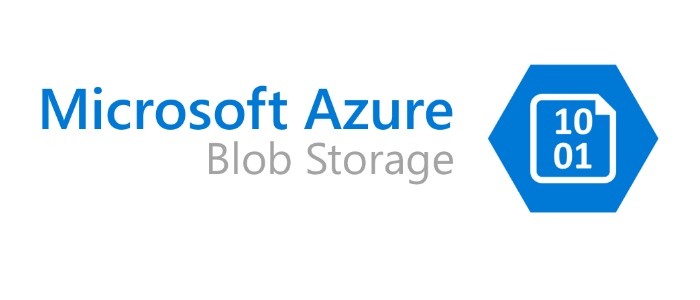 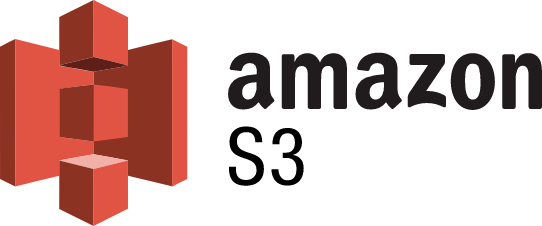 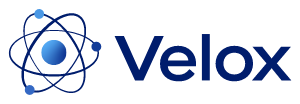 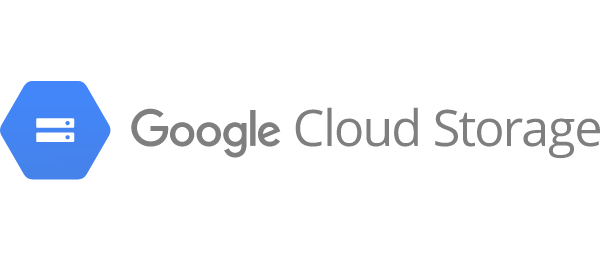 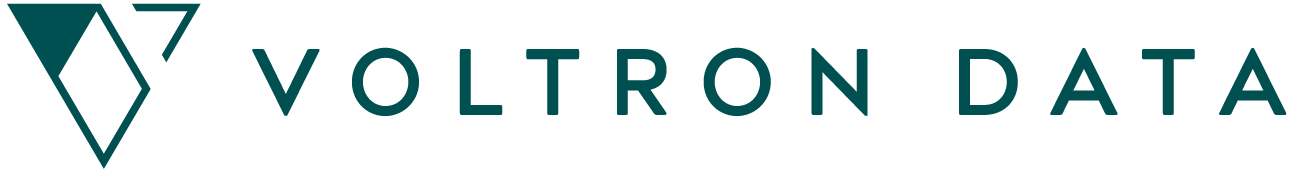 Rise of Table Formats
Compute Engine Specialization
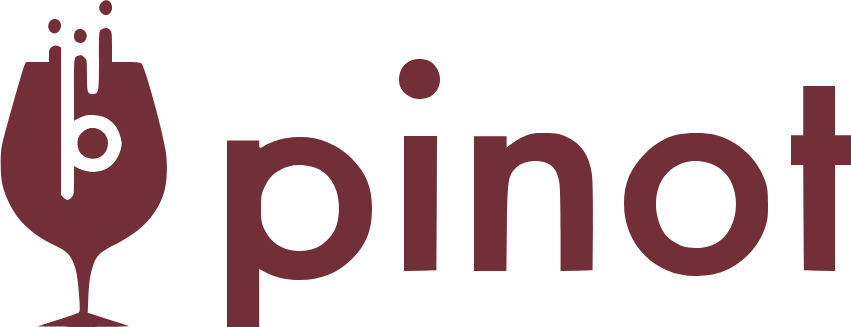 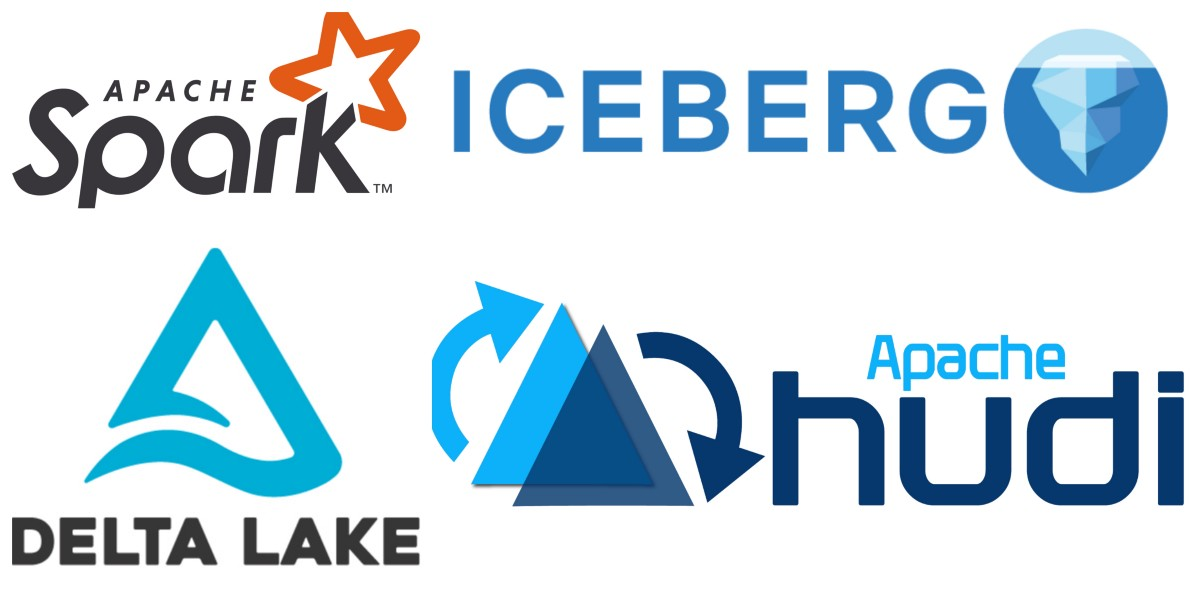 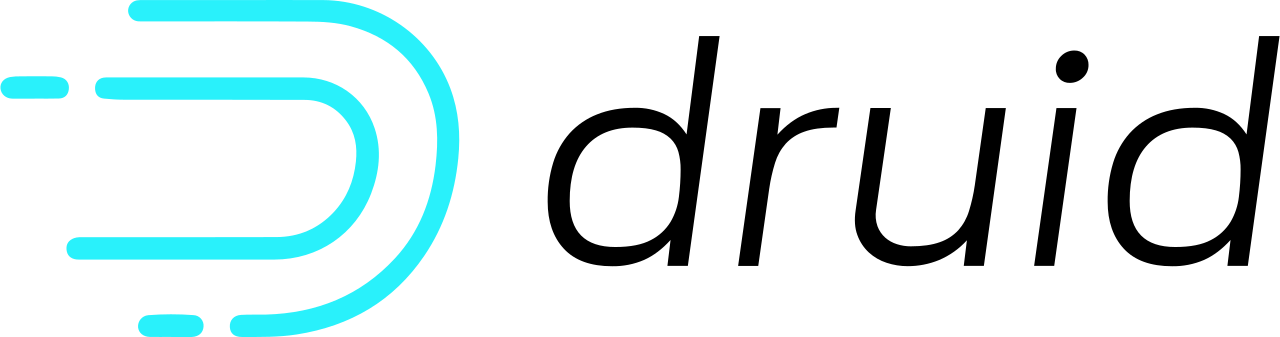 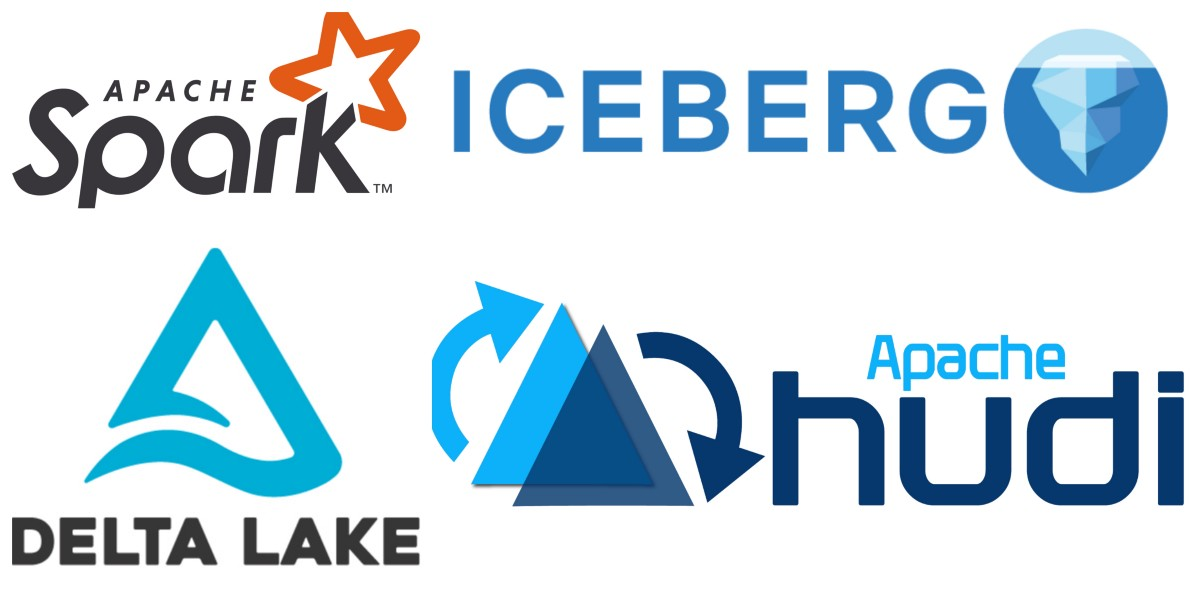 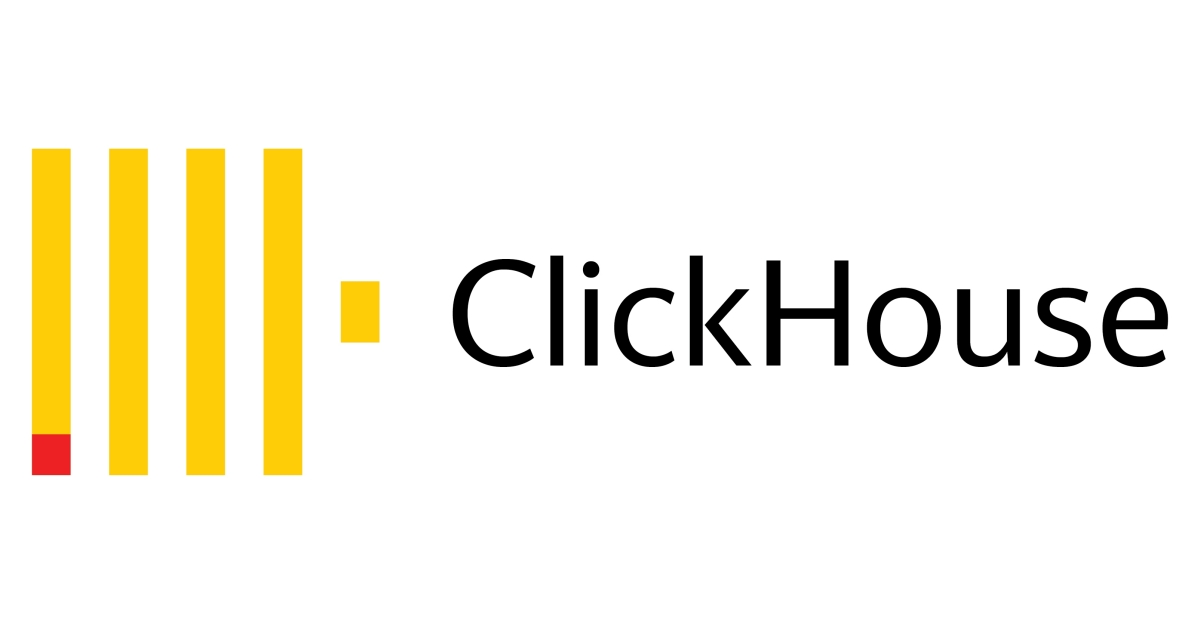 ‹#›
Warehouse, Lakehouse, soon we’ll see the Fairhouse
Lakehouse
Warehouse Appliance
Cloud Warehouse
Fairhouse
Query Engines
Spark API/SQL
Dremio SQL
Trino SQL
APIs
Pandas
Redshift SQL
Trino SQL
Spark API/SQL
Ibis
SQL API
SQL API
Spark Engine
Dremio Engine
Trino Engine
Compute Engines
Dremio Engine
Arrow Engine
Spark Engine
Presto Engine
Velox Engine
Processing Engine
Processing Engine
Tables & Catalogs
Delta Lake
Apache Hudi
Apache Iceberg
Tables & Catalogs
Storage (internal)
Storage (internal)
Datalake Formation
Tabular
Apache Iceberg
Hudi
Delta Lake
2015
2020
2000
2025
Specialized hardware
Designed specifically for analytical use


Teradata, Netezza
Shared data ownership
API choice independent of storage format
Reduction in data gravity

Databricks, Dremio, Starburst
Built on cloud storage
Unlimited Scale



Snowflake, Redshift
Rise of the generic engine
Engine options independent of api choice
Best-of-breed Decomposition Requires Components
API
API
Instruction
Data
Compiler
actually more like this…
Engine
Instruction
Engine
Storage
Instruction
Data
Computation
Storage
How to collaborate on these layers?
API
Instruction
Data
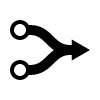 Substrait
Compiler
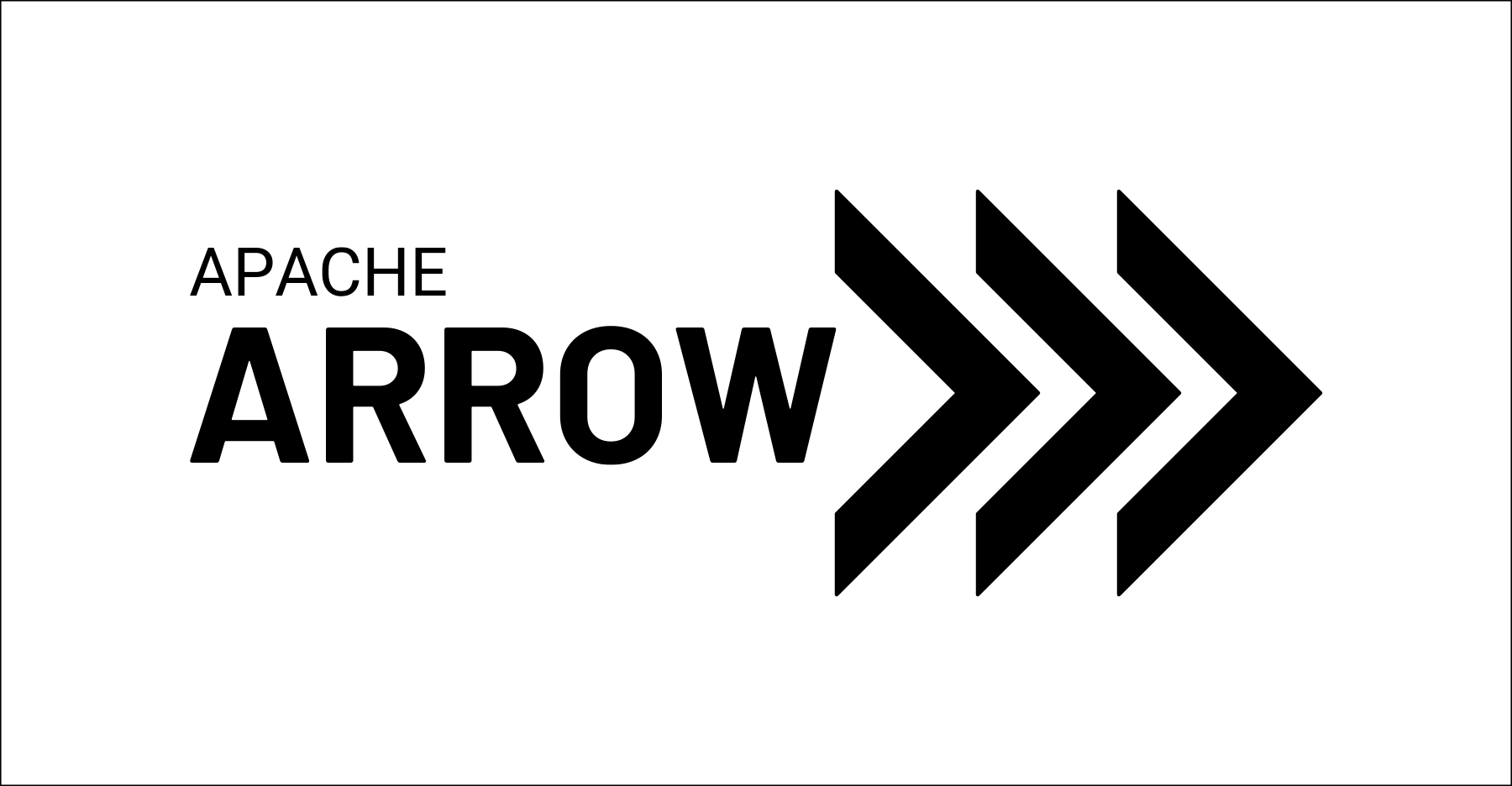 Instruction
Engine
API independent computation definition
Engine independent compilers
Engine independent computational storage
High performance independent in-memory format
In-engine optimized wire-friendly representation
Instruction
Data
Computation
Storage
Inspiration
Abstract Need: Drive Innovation
Concrete Need: Solve Real Problems
Iceberg: Need for a common representation of views
Arrow: Common representation of compute plans across engines
Calcite: expose functionality to non-jvm environments
Substrait: Cross-Language Serialization for Relational Algebra
Status
Formed September 2021
Several integrations ongoing, 30+ contributors from multiple companies
Purpose
Create a well-defined, cross-language specification for data compute operations
Why
New kernels/engines should work with existing analysis experiences
It should be easy to create new computation design languages/platforms
Innovation is stifled when each new data system needs to solve all FE and BE problems
Theoretical Integrations
python
r
babel sql
presto sql
scala
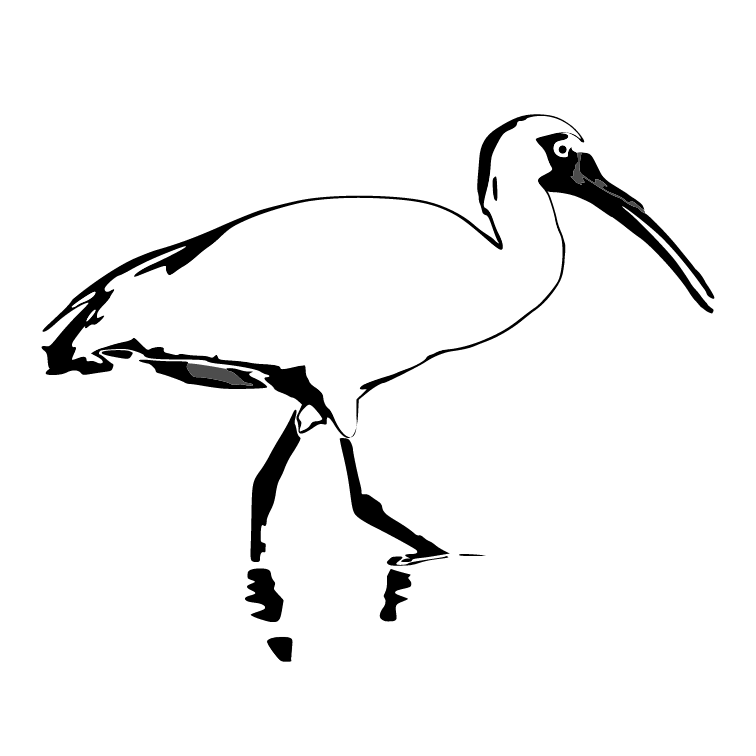 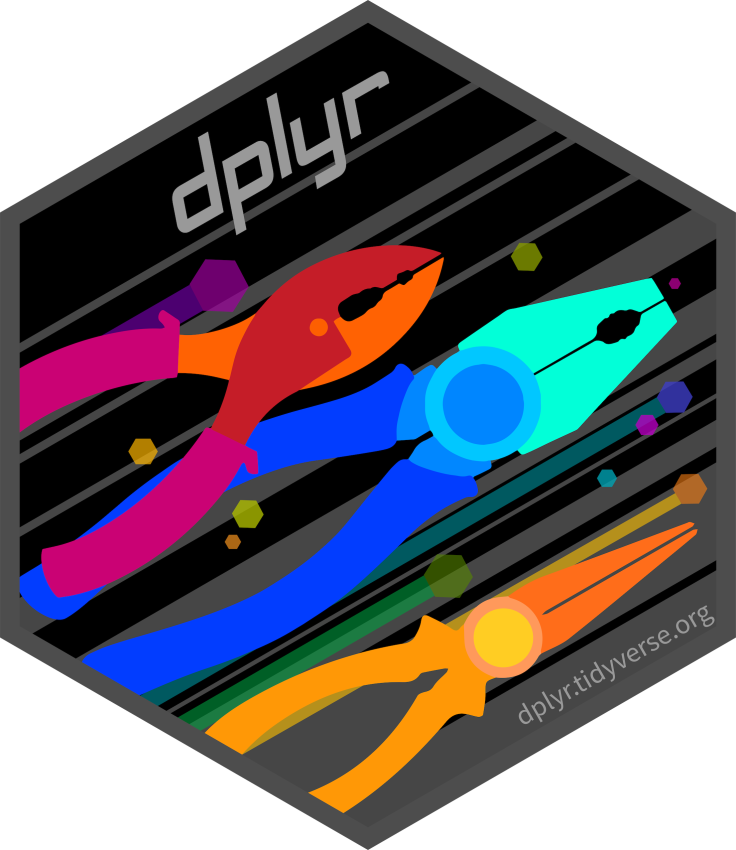 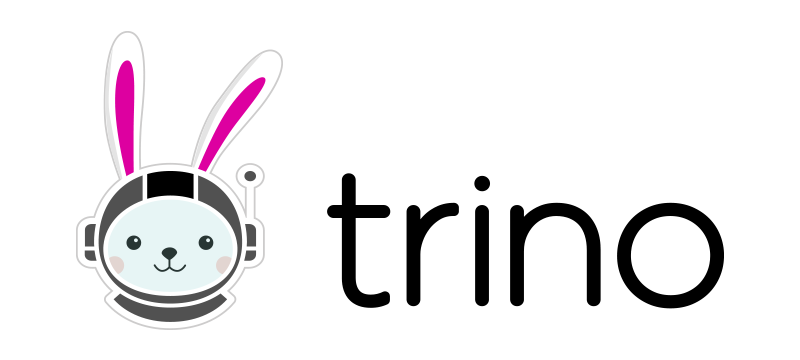 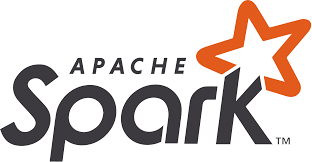 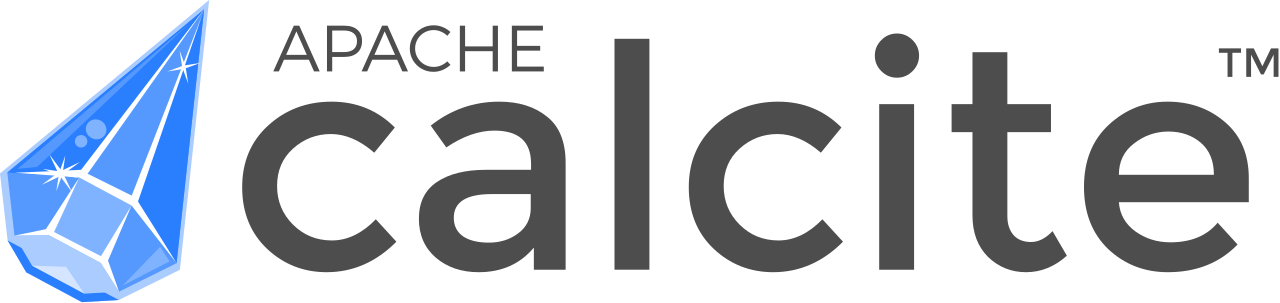 ibis
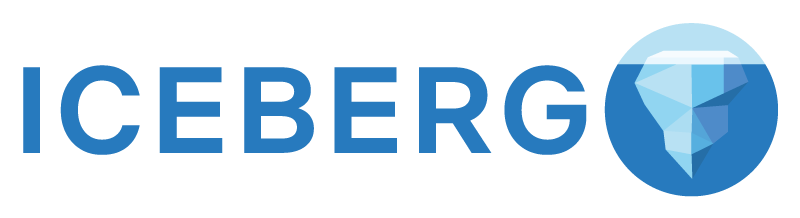 views
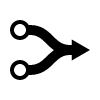 substrait
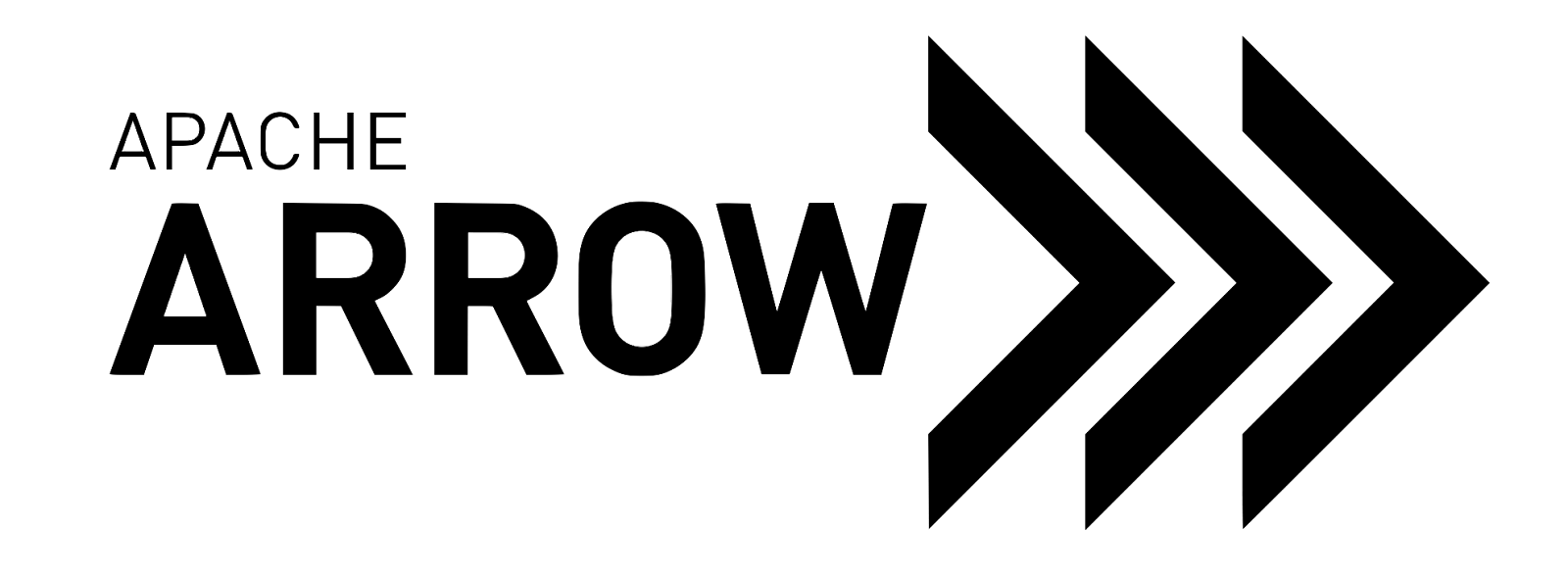 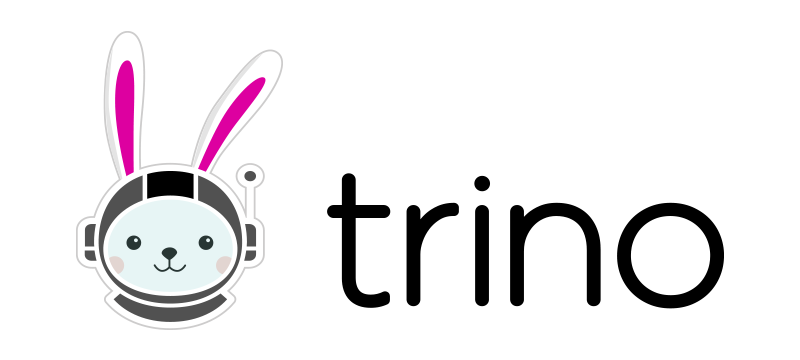 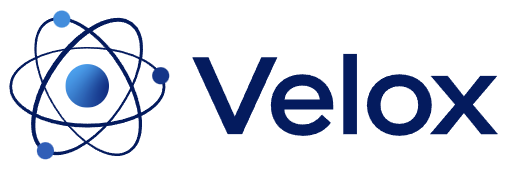 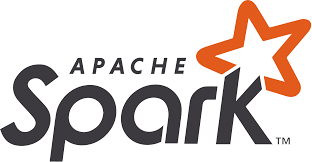 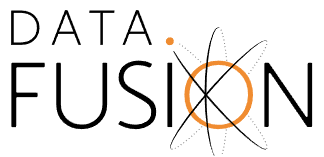 C++ Kernel
Core Principles
Specification-first
Language independent & serializable
Plans are self-contained, have clear intention
Allow for dumb consumers
Structured hierarchy of primitives
Common primitive definitions within project
Common types, functions, relational operators
Extensibility with discipline
Substrait Primitives
Types
Simple (e.g. i32, fp32, string)
Compound (e.g. varchar<N>, fixedbinary<N>)
Complex (e.g. List<E>, Map<K,V>, Struct<T,U,...Z>)
Expressions
Switch statements
Field selection (simple and complex)
Literals
Functions 
Scalar
Aggregate
Window
Table
Relations
Production
Consumption
Distribution
Transformation
Plans
Splittable
Normalized for space efficiency
Serialization
Binary (currently protobuf)
Text (tbd, likely yaml)
Plan
Types
Expressions
i8
i32
case
field
fp32
struct
literal
orlist
Relations
Functions
join
agg
add
avg
filter
read
rank
sum
Serialization
protobuf
text
Extensibility with Discipline
Project inclusive of patterns that show up in most projects
int32, decimal, add, subtract, aggregate, join, hash join, etc.
Specification defined extensibility
Separation between optimization and semantic differences
Well-defined ways to sync independent systems around extensions
Types
Support for physical variations of existing types (row-wise vs columnar, rle or not, etc)
Declare custom types in YAML and use in functions, expressions, etc.
Functions
Declare custom functions via YAML, standard referencing scheme
User-defined functions (write once, use many times)
Embedded (business logic closure in scala, python, llvm, webassembly)
Relations
Extend existing relations for execution optimization information
Declare new relations via serialization extensions (such as protobuf
User-defined and Embedded patterns
Project Governance
Guiding Principles
Consensus-driven project
All collaboration and decision-making is done in the public
Avoid control by any particular organization or person
Users of Substrait should be confident that the project won't one day "change its stripes" like Redis, Confluent or various other projects did.
Details
Apache 2.0 Licensed
Github Project
Active contributions from several companies
Move to a foundation if contributors so prefer
Core Components
Specification/Format 
github.com/substrait-io/substrait 
Language specific helper libraries (Java, C++, C#, Go, Rust)
github.com/substrait-io/substrait-* 
Plan Validator
github.com/substrait-io/substrait-validator
Integration Tests
github.com/substrait-io/consumer-testing 
Network Protocol (On top of Arrow Flight SQL)
github.com/apache/arrow/pull/13492 
Integations
Next page…
Theoretical Integrations
python
r
babel sql
presto sql
scala
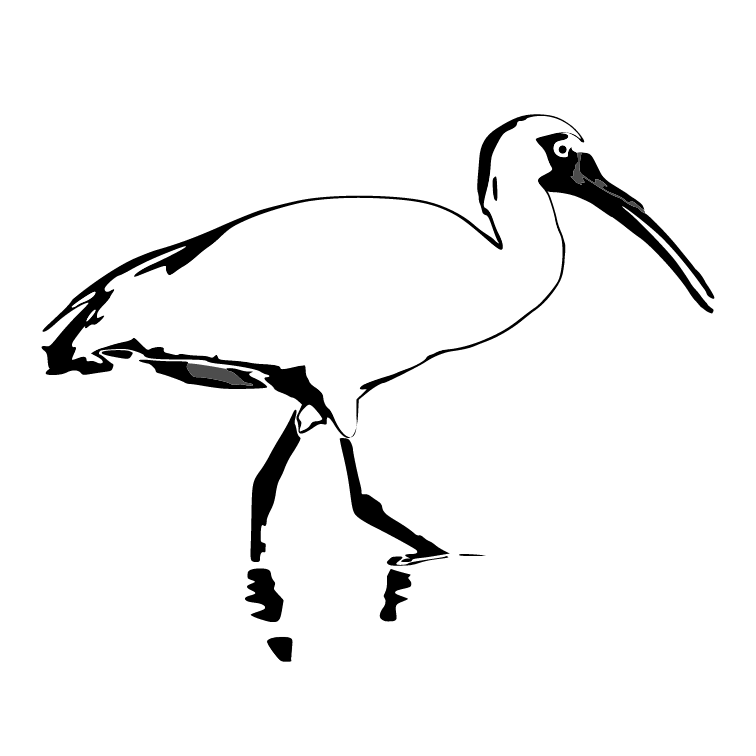 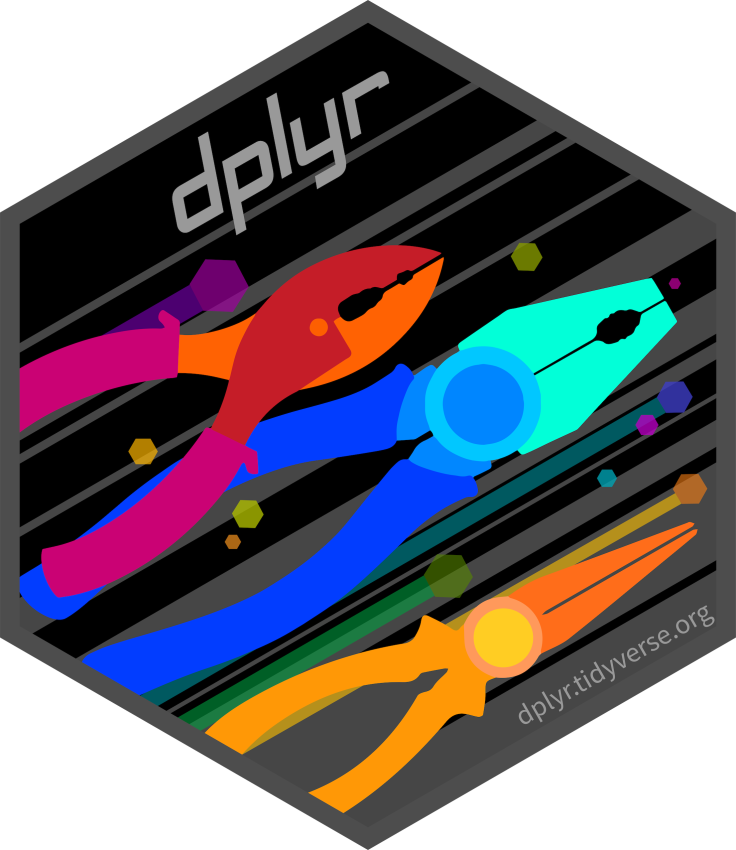 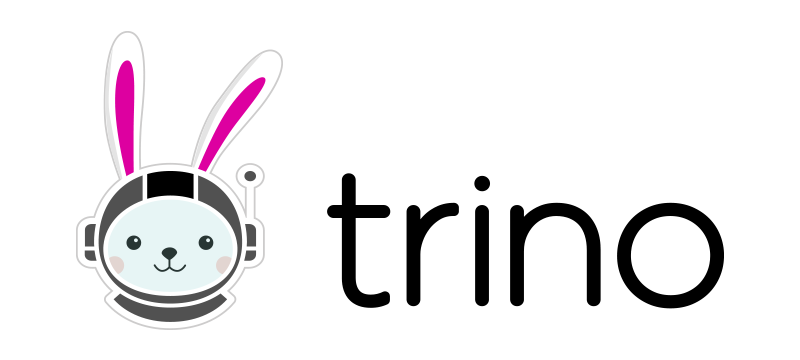 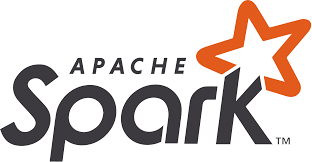 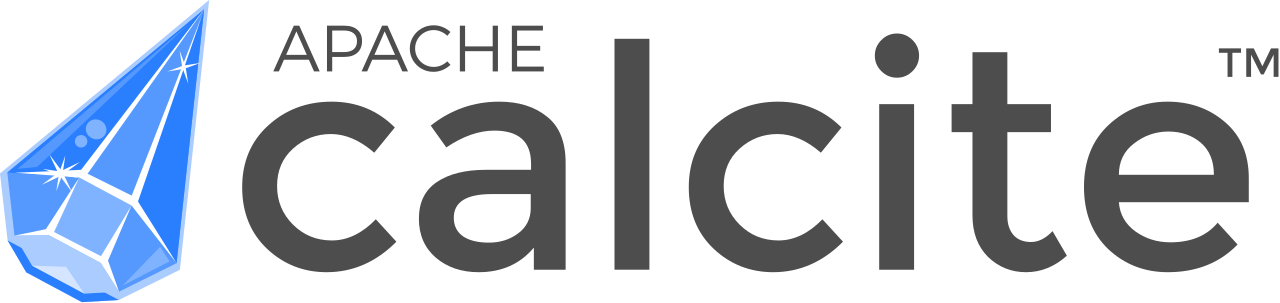 ibis
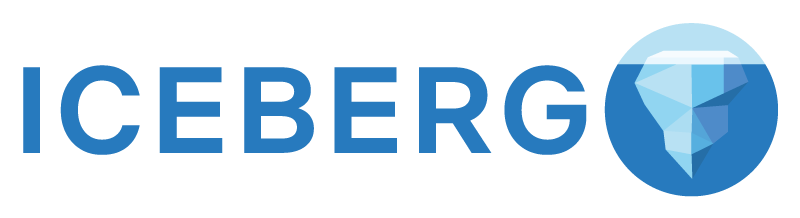 views
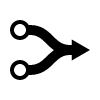 substrait
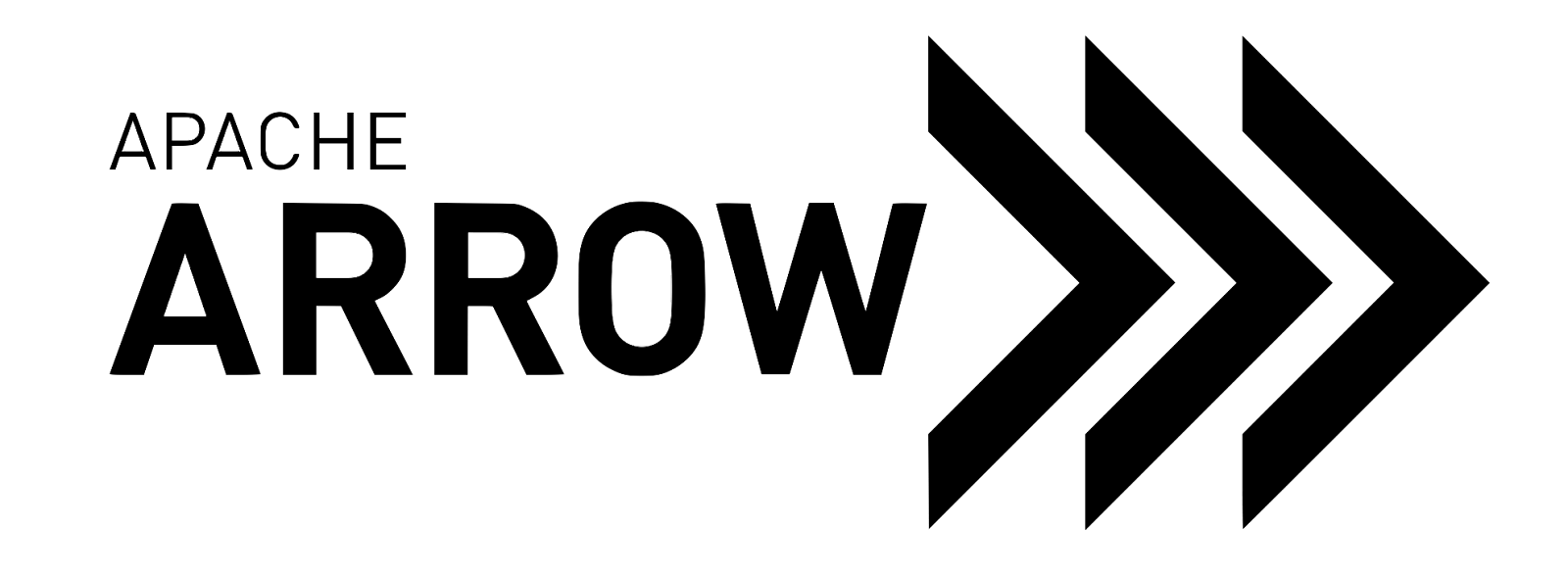 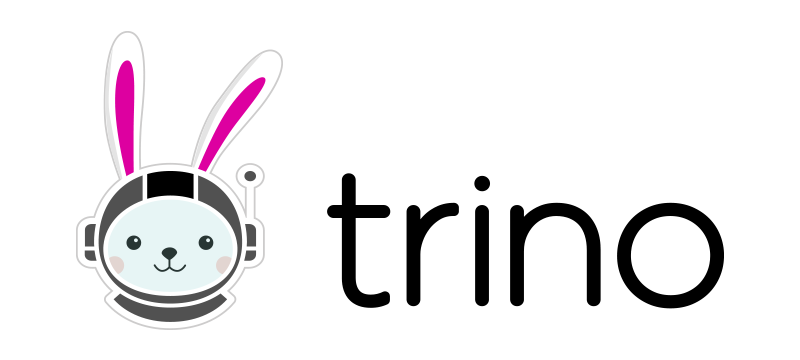 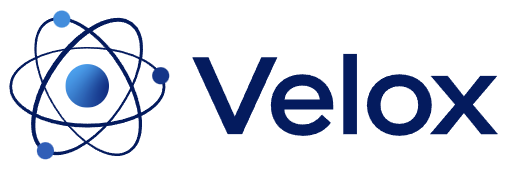 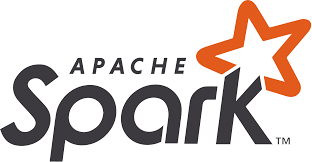 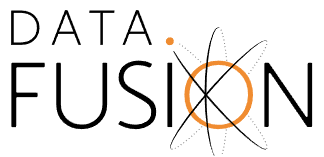 C++ Kernel
Actual Implementations
1: bit.ly/3AyLsP9 
2: bit.ly/3AC6jku
3: bit.ly/3TrY3wh
4: bit.ly/3pTi2q3
5: bit.ly/3TuySck
6: bit.ly/3R1CFwl
7: bit.ly/3AUNH0G
python
r
babel sql
presto sql
scala
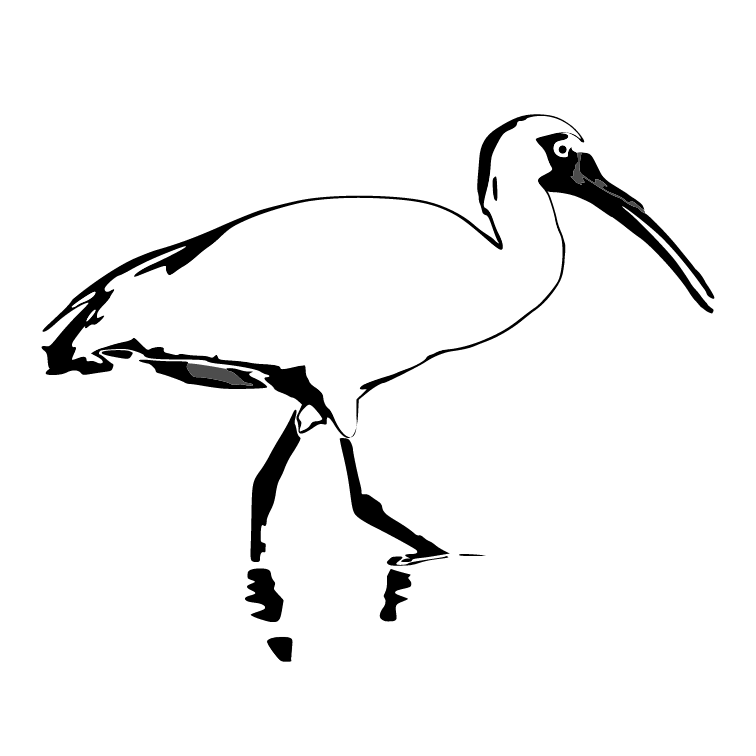 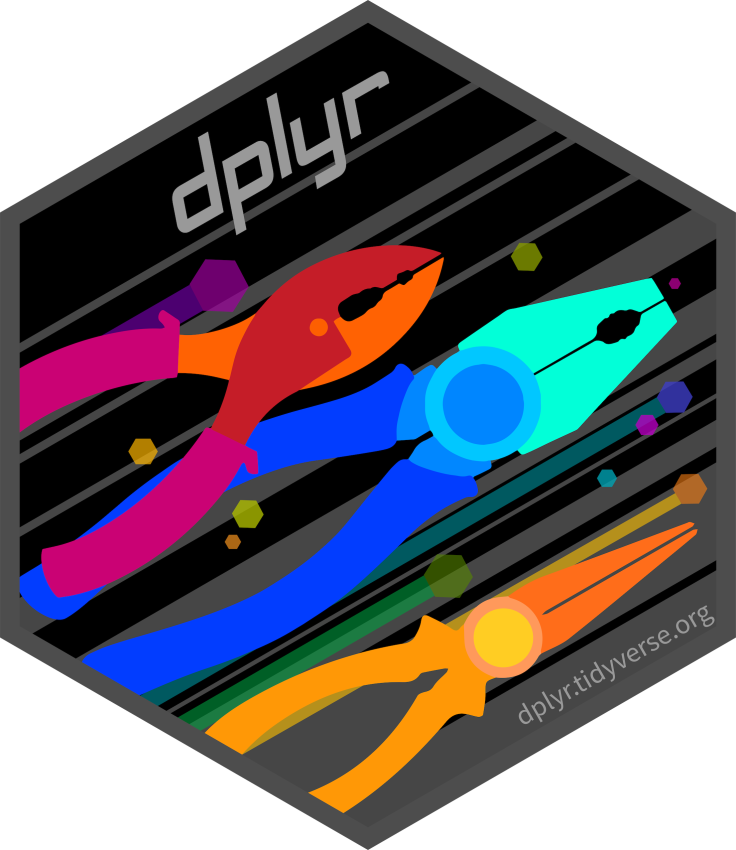 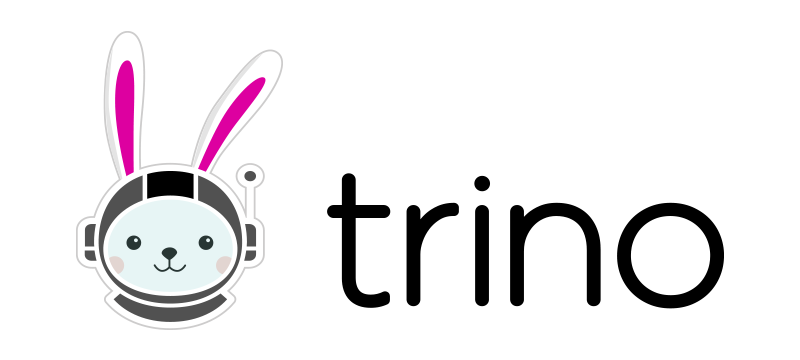 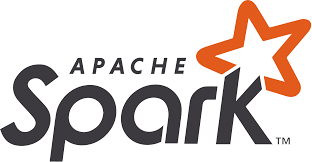 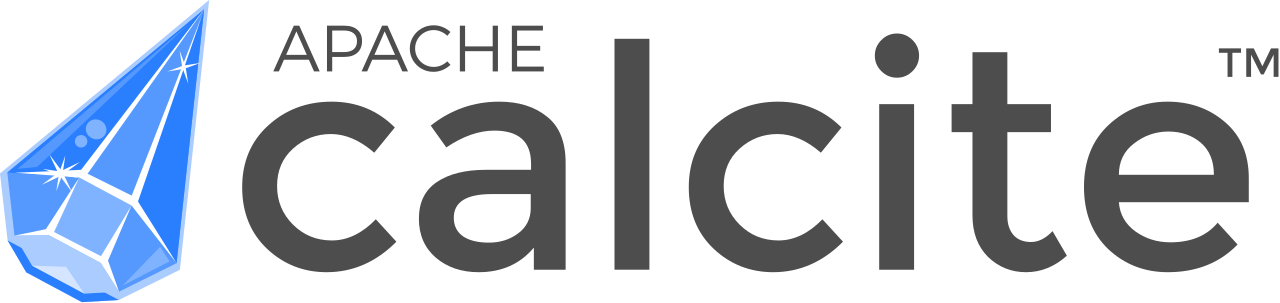 ibis
4
3
1
2
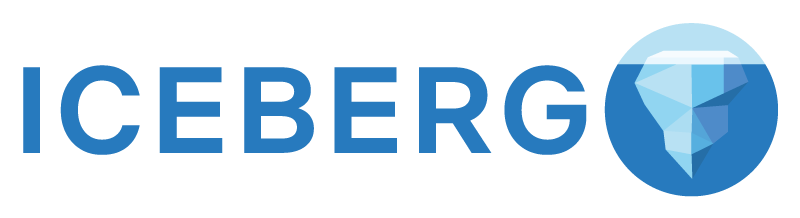 views
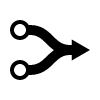 substrait
6
7
4
5
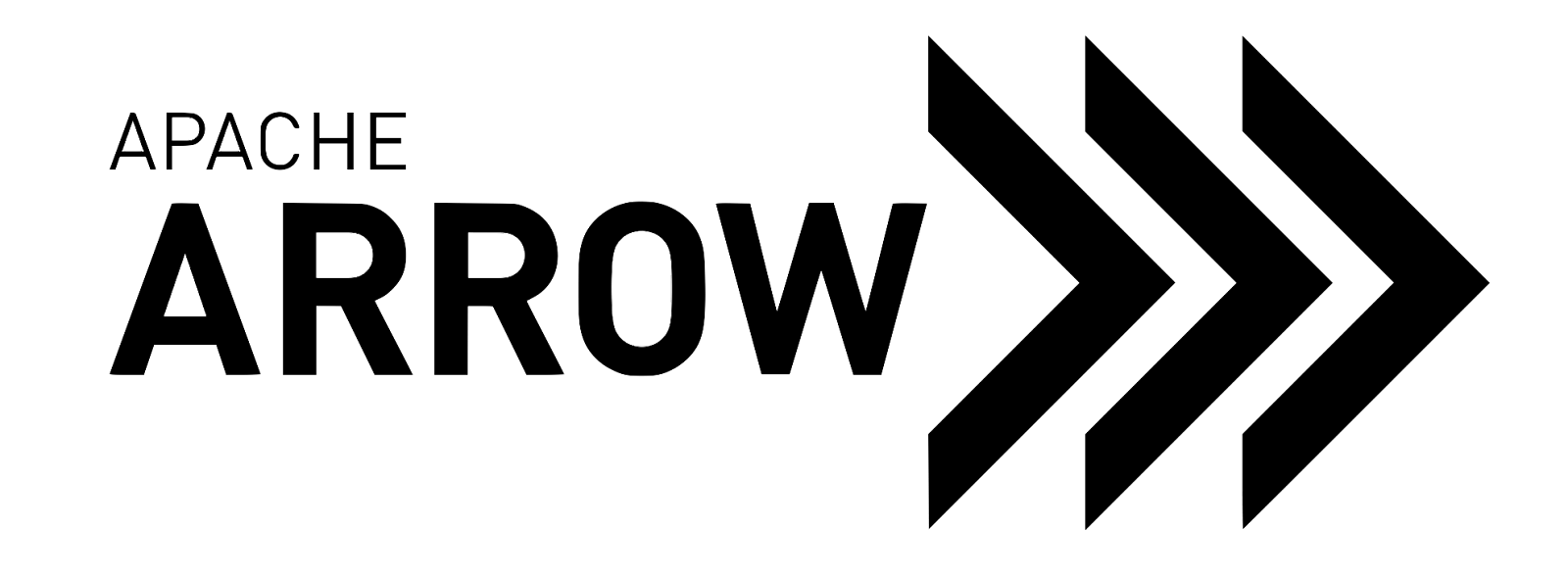 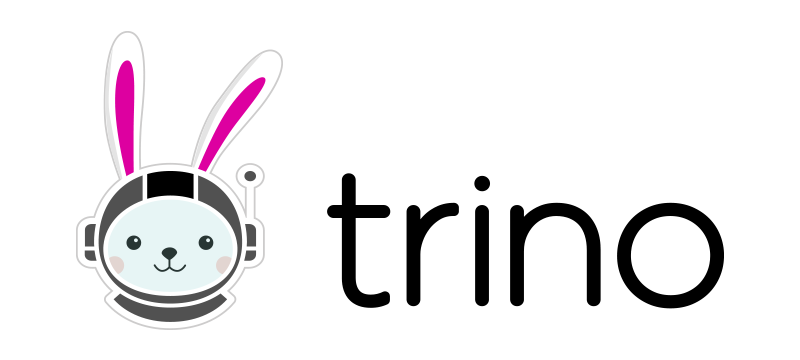 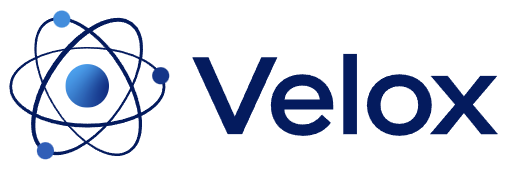 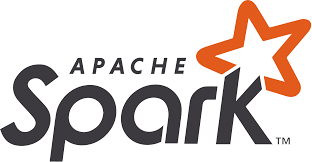 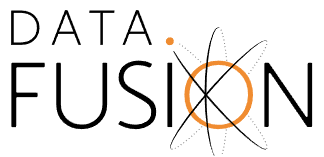 C++ Kernel
Join the Community
Start using Substrait
Join the community
Share your feedback
Substrait Slack
Subscribe
Github
Start a discussion
Open an issue
Submit a PR